ТОВ «НОВУС»
               запрошує на роботу 
у м. Київ та містечках Київської області:
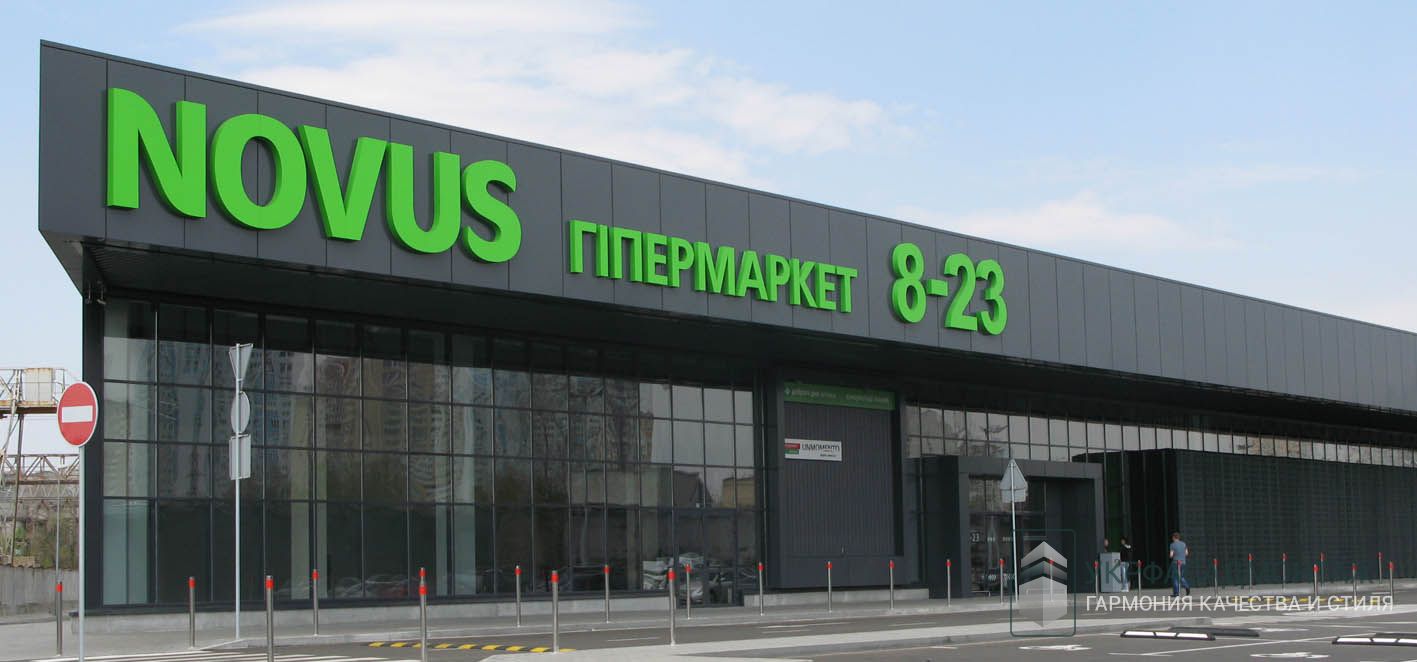 кухарів
вантажників
пекарів
продавців-консультантів
Роботодавець забезпечує :      
      харчування, проживання, профнавчання,
      заробітну плату від 11 тис. грн.
касирів торгового залу
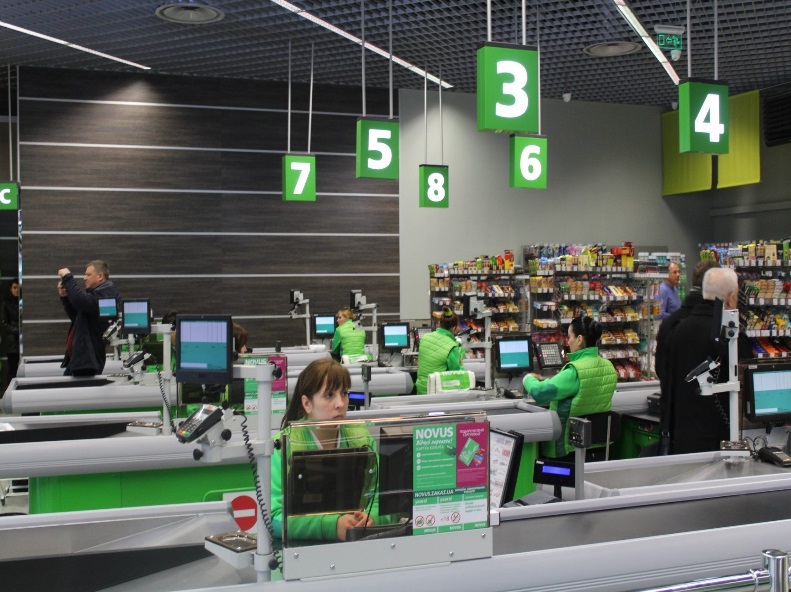 Відповідальні по роботі з персоналом: 
Микита – 0504171364, Алла – 0504174689